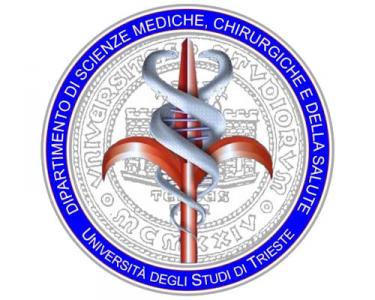 Tiroide e patologia tiroidea
Stella Bernardi
RTB Endocrinologia 
Università degli Studi di Trieste
La tiroide - generalità
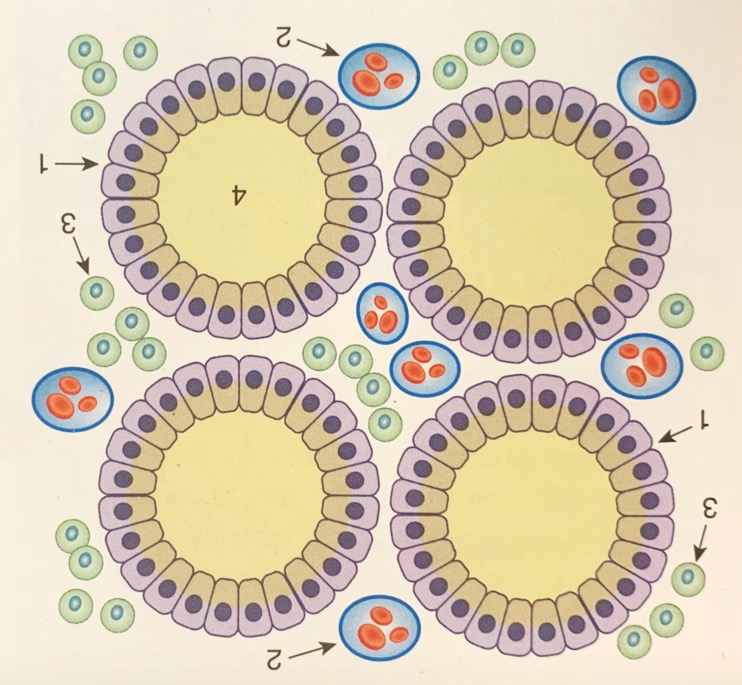 CH2CH-COOH
CH2CH-COOH
O
OH
O
OH
Ormoni tiroidei
NH2
NH2
3,5,3I,5I – TETRAIODOTIRONINA (tiroxina T4)
I
I
I
I
I
I
I
3,5,3I – TRIIODOTIRONINA (T3)
CH2CH-COOH
CH2CH-COOH
CH2CH-COOH
CH2CH-COOH
CH2CH-COOH
CH2CH-COOH
OH
OH
OH
O
OH
O
OH
OH
TIREOGLOBULINA
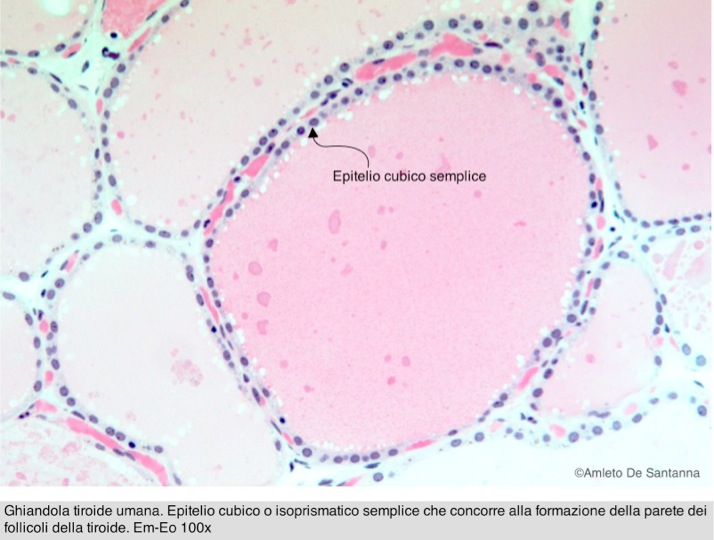 NH2
NH2
NH2
NH2
NH2
NH2
TIROSINA
Na+
Na+
TPO
H2O2
I-
I-
2H2O
I-
I-
Na+
Na+
H2O2
I
I
DIT
K+
K+
I-
I
I-
MIT
TPO
I
I
I
I
T4
I
I
I
T3
Cellule follicolari
Colloide
Controllo sintesi ormoni tiroidei (1) – asse ipotalamo ipofisi
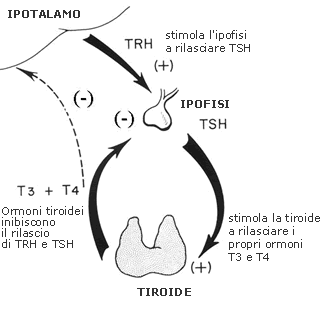 Effetti del TSH sulla tireocita
Riassorbimento e idrolisi della tireoglobulina
Aumento dell’attività lisosomiale
Aumento di volume della cellula tiroidea
Aumento della captazione e del trasporto dello iodio
Aumento della iodinazione della tireoglobulina
Aumento della espressione dei geni della tireoglobulina e della tireoperossidasi
Controllo sintesi ormoni tiroidei (2) – iodio
Quando vi è un carenza iodica, invece, si ha un aumento della produzione di T3 e un aumento della proteolisi della tireoglobulina con conseguente liberazione della tireoglobulina
Se vi è un eccesso di iodio la concentrazione intratiroidea di iodio è eccessiva si ha un blocco dell’organificazione dello iodio e della sintesi ormonale (che dura 10 giorni)
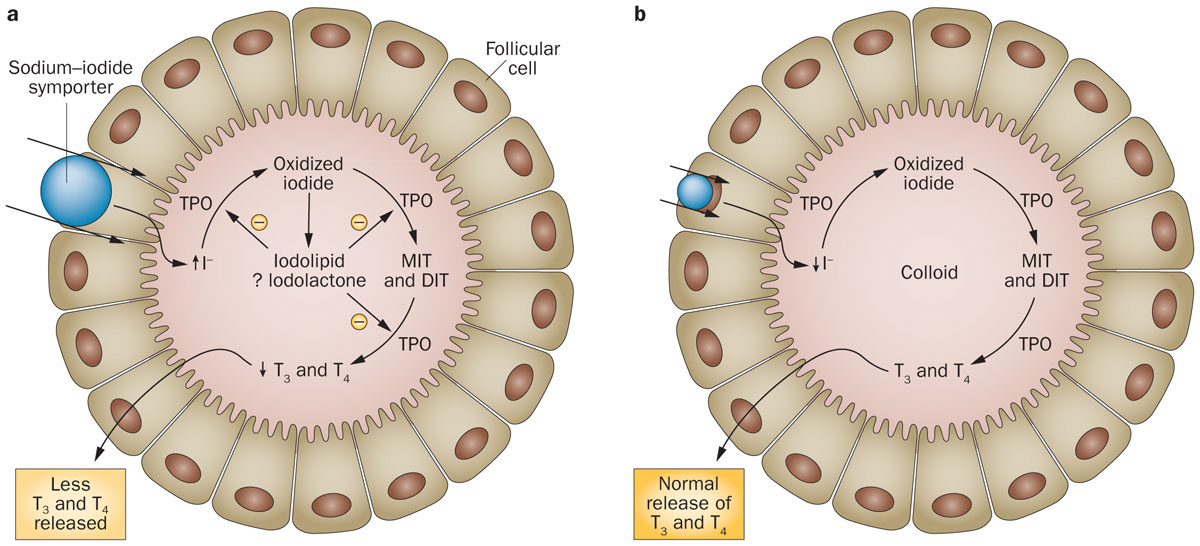 Fabbisogno iodico
Lo iodio è l’elemento fondamentale per la sintesi degli ormoni tiroidei
Il fabbisogno di iodio è di circa 150 μg e aumenta in gravidanza e allattamento fino a 220-250 μg per aumentata clearance renale e per il comparto materno-fetale e  per l’aumento della captazione dello iodio nella ghiandola mammaria dove è espresso il NIS. 
Al di sotto dei 60 μg /die si sviluppa gozzo e se i meccanismi di compenso non bastano ipotiroidismo: si riducono i livelli ormonali ed aumenta il TSH, aumenta il NIS, aumenta la captazione di iodio, aumenta la scissione della tireoglobulina con rilascio preferenziale T3. Il maggior impatto della iodocarenza è durante la vita fetale/infanzia: complicanze materno-fetali, alterato sviluppo cognitivo fino al cretinismo. 
Metodi di iodoprofilassi: sale iodato, iodazione delle acque, olio iodato, panificazione iodata, addizione di iodio ai mangimi per animali
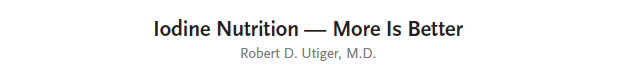 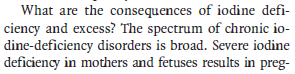 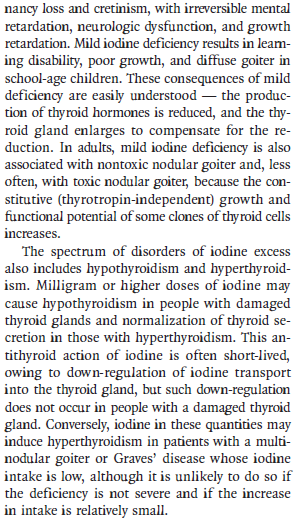 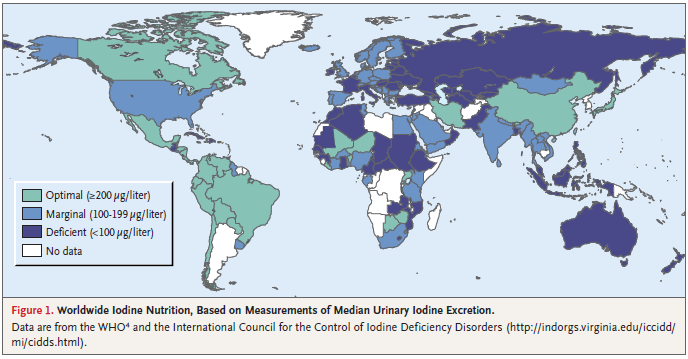 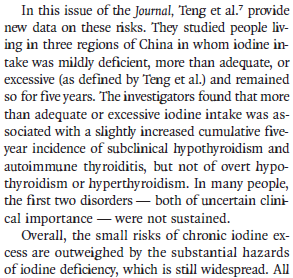 (…)
NECROSI TIREOCITI
IDD (iodine deficiency disorders)
AUTOIMMUNITÀ
GOZZO
IODIO
Azione biologica oo tiroidei
Gli ormoni tiroidei entrano nelle cellule attraverso recettori di membrana TRα TRβ. Tali recettori agiscono legandosi a specifici siti sul DNA dove regolano l’espressione di geni bersaglio.
Sviluppo neuronale e scheletrico (crescita) del feto/bambino. Difetto di T3 in fase fetale causa ritardo mentale e nanismo. 
Aumento del consumo di ossigeno e metabolismo basale tessuti
A livello cardiaco effetto cronotropo e inotropo positivi (diretti e indiretti per aumento dei recettori βadrenergici)
Proteolisi, Clearance insulina, Lipolisi
Aumento del turnover osseo in favore della demineralizzazione con associata ipercalcemia (esempio nell’ipertiroidismo grave)
Aumento della velocità di contrazione e rilasciamento a livello muscolare con conseguenti iperreflessia nell’ipertiroidismo e iporeflessia nell’ipotiroidismo
Funzione tiroidea in gravidanza
Funzione tiroidea in gravidanza (1)
Gli ESTROGENI stimolano l’aumento delle concentrazioni della GLOBULINA LEGANTE LA TIROXINA (TBG) – per aumento sintesi epatica e rallentamento del catabolismo
La TBG lega il 75% della T4 e l’80% della T3
Questo porta ad un aumento della quota ormonale legata alla TBG con riduzione della quota libera con attivazione dell’asse ipotalamo-ipofisario e secrezione di TSH che stimola la tiroide 
Inoltre la placenta ha la deiodasi 3, che è un enzima che inattiva T3 e T4, questo contribuisce alla riduzione della quota di T4 circolante e ulteriore stimolazione dell’asse ipotalamo-ipofisi
Funzione tiroidea in gravidanza (2)
In gravidanza AUMENTA il FABBISOGNO DI IODIO per l’AUMENTATA FILTRAZIONE RENALE e CLEARANCE DELLO IODIO e per il PASSAGGIO di parte dello IODIO all’UNITA’ FETO-PLACENTARE
Fabbisogno di 220-250 ug/die
Nelle aree a carenza iodica, vi è una progressiva riduzione della FT4 e secrezione preferenziale FT3, con attivazione asse ipotalamo-ipofisario e secrezione di TSH, formazione di gozzo, fino all’instaurarsi di un ipotiroidismo franco
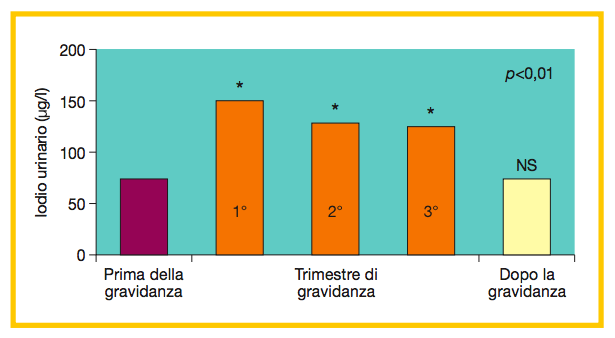 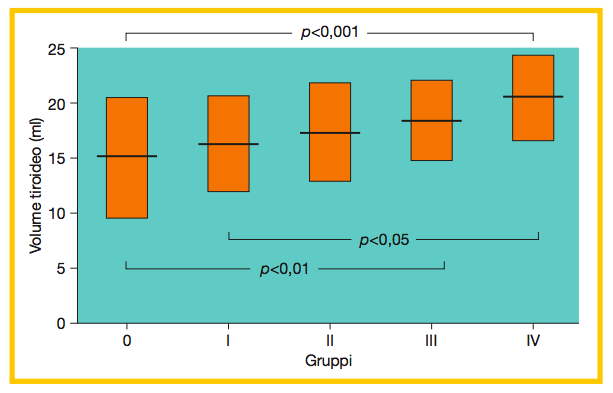 Funzione tiroidea in gravidanza (3)
La funzione tiroidea è anche stimolata dalla HCG
La HCG ha una affinità strutturale con il TSH per cui ha una attività tireostimolante. I livelli massimi si raggiungono durante il terzo mese di gravidanza. L’effetto più importante è l’incremento lieve della FT4 e conseguente speculare riduzione del TSH
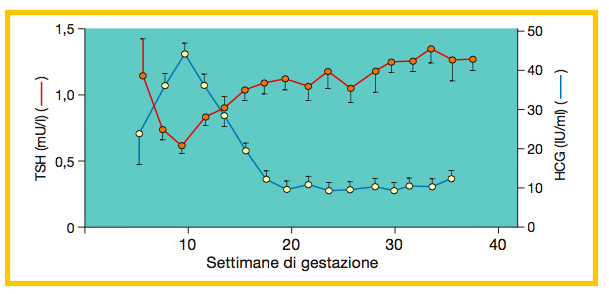 Funzione tiroidea in gravidanza (4)
Fisiologia tiroidea fetale (1)
Gli ormoni tiroidei sono indispensabili per la crescita dei tessuti e per la differenziazione e maturazione del sistema nervoso centrale. 
La placenta regola il passaggio degli ormoni tiroidei dalla madre al feto
La comparsa delle deiodasi e dei recettori per gli ormoni tiroidei nella  corteccia cerebrale fetale inizia intorno alla 7-8° settimana di gestazione (ormoni tiroidei sono importanti per le prime fasi dello sviluppo neurologico del feto). 
Una produzione significativa di ormoni tiroidei da parte del feto inizia alla 20° settimana e poi è regolato in modo indipendente
Piccole quantità di T4 materna raggiungono comunque il feto (questo è importante nel caso in cui il feto abbia una disgenesia o disormonogenesi ghiandolare.)
Fisiologia tiroidea fetale (2)
Fisiologia tiroidea fetale (3)
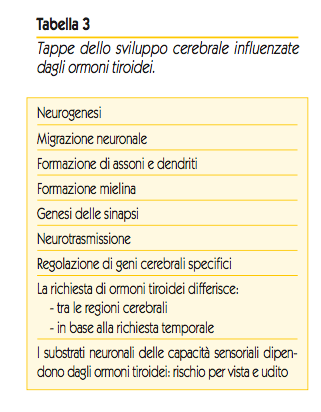 Adeguato apporto di ormoni tiroidei è indispensabile per la maturazione del SNC. 
Il cretinismo endemico è una malattia caratterizzata da carenza iodica grave nella madre e nel feto. 
Le lesioni si instaurano in un arco di tempo dalla 10° settimana alla fine del 3° trimestre
La carenza degli ormoni materni nella fasi precoci e la successiva ipofunzione della tiroide fetale portano a deficit neurologici più gravi rispetto all’ipotiroidismo congenito dove la carenza fetale è vicariata dal passaggio ormonale materno
Il cretinismo è caratterizzato da grave ritardo mentale, sordomutismo, disfunzioni piramidale e extrapiramidali, disturbi di deambulazione